How to engage end-users in smart energy behaviour?
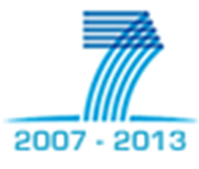 Pieter Valkering, VITO
Basic information
S3C – “Smart consumer, smart customer, smart citizen”

FP7 – Energy.2012.7.1.3 “Empowering smart customers to participate in active demand and energy system efficiency”

Running: 1st November 2012 – 31st October 2015 (3 years)

Partners:
VITO (coordinator)
B.A.U.M. (management, Germany)
ECN (Netherlands)
RSE (Italy)
INEA (Slovenia)
SP (Sweden)
EDP (Portugal)
2
Context
Global / EU scale:
Climate challenge and the transition to low carbon society 
Energy efficiency and ‘massive’ integration of renewable energy sources into the electricity system
Market liberalization and the unbundling of production, transmission, distribution and supply
Local scale:
Need and opportunities for smart energy behaviour:
Efficiency, flexibility & local production (prosumers)
Active participation in energy markets
3
Rationale S3C
The current generation of smart grid demonstration projects is very much focused on technology and the functioning of electricity grids. There is little insight in the behaviour of consumers in a connected living environment. Nor is there a comprehensive view on the more active (market) positions consumers and enterprises may occupy in future energy/electricity value chains. S3C addresses these shortcomings by giving centre stage to the energy end users in households and small commercial/industrial entities. From this perspective, smart grid technologies are seen as opportunities for end users to modify and adapt their energy-related behaviour.
4
It is about people!
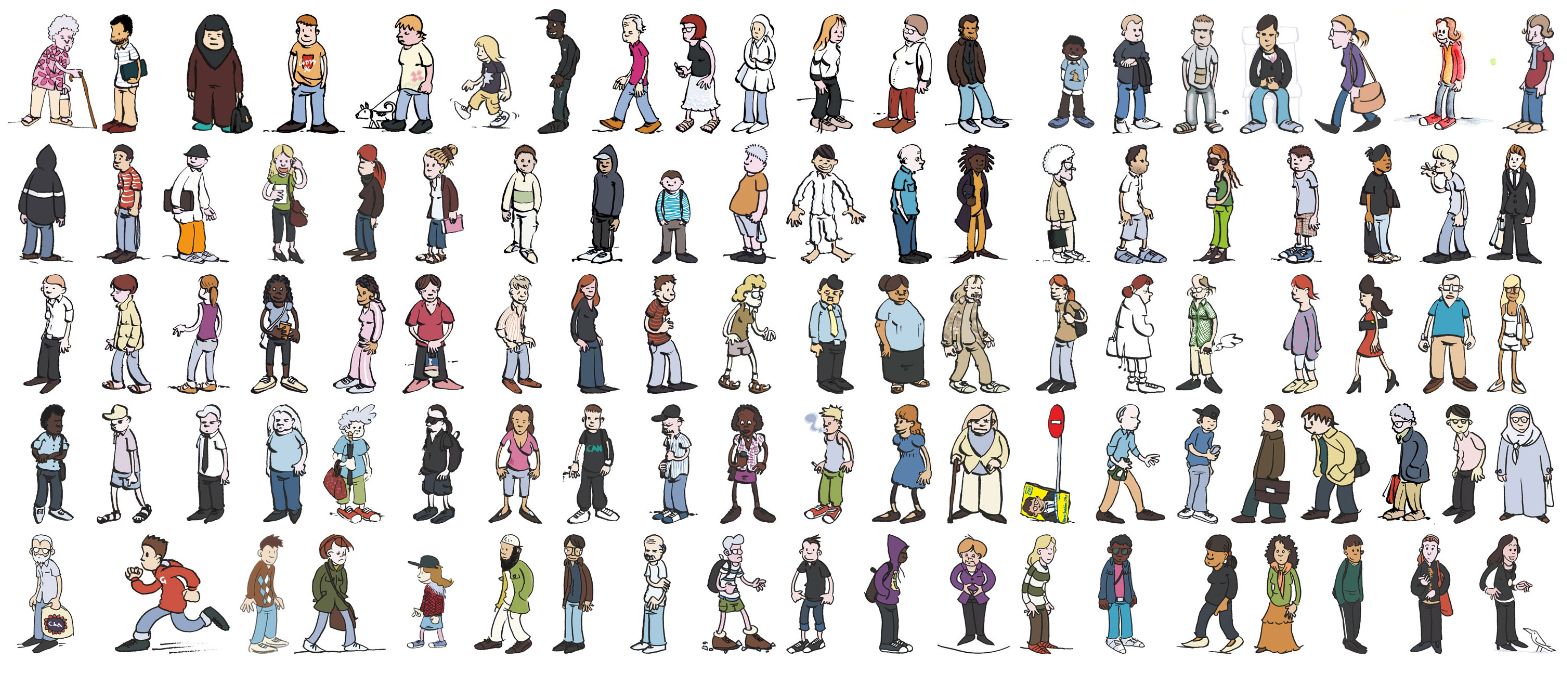 5
End-user roles
smart consumers, who want to
reduce energy consumption and costs
minimum effort
 smart customers, who want to get services to become 
a prosumer, i. e. produce as well as consume energy or provide energy services
a market partner with providing consumption flexibility or energy services
smart citizens, who want to 
become part of a ‘smart energy community’ 
take responsibility to ensure local energy supply and environment preservation
6
Project setup
WP 7: Management
WP 2: Investigation
WP 4: Guidance
WP 3: Assessment
WP 1: Framing
WP 6: Rollout
WP 5: Test
provides selection criteria
defines scope of research
provides empirical evidence
engages test partners
delivers good practice
provides guidelines
ensures practicability
delivers proven means
ensures trust
7
Theory
What drives end-user behaviour?
Social-psychology, economics, sociology, innovation
How to classify end-user behaviour?
Segmentation approaches
How to engage end-users?
 Communication & (social) marketing approaches
8
Recent experiences with …
Incentive-based programs & pricing schemes
End-user feedback (channels & content)
End-user engagement and communication
Privacy & security
Role of end-users in new market structures (aggregation)
Experiences from mobile phone and ICT
9
What drives end-user behaviour?
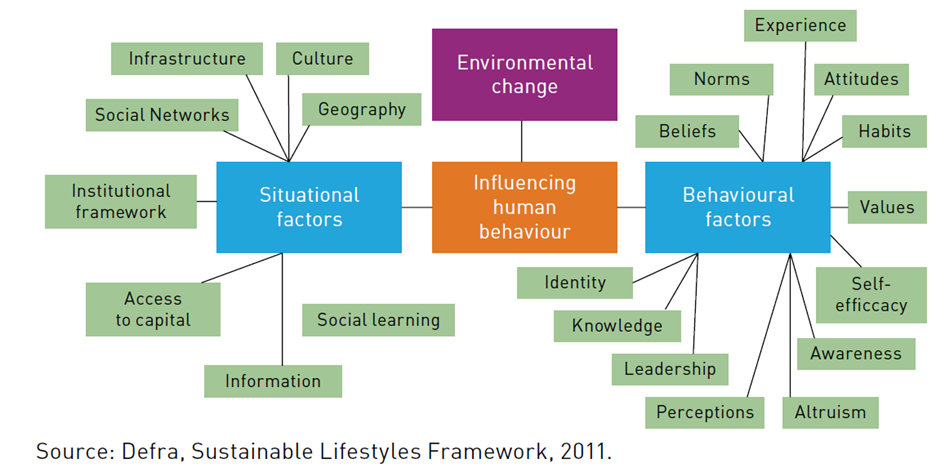 10
[Speaker Notes: Many factors
Behavioural & situational
Conscious and habitual]
Energy-related practices
Energy is not used consciously or rationally, but rather as the ‘byproduct’ of:
cooking, washing, showering, working, commuting, watching TV, socialising, and travelling
Driven by routines and socially shaped expectations
Practices are continuously evolving, for example:
Comfort, cleanliness, convenience (Shove, 2003) 
So it is not about a financial incentive, but rather about how smart grid technology interferes with energy related practices
11
How to classify end-user behaviour?
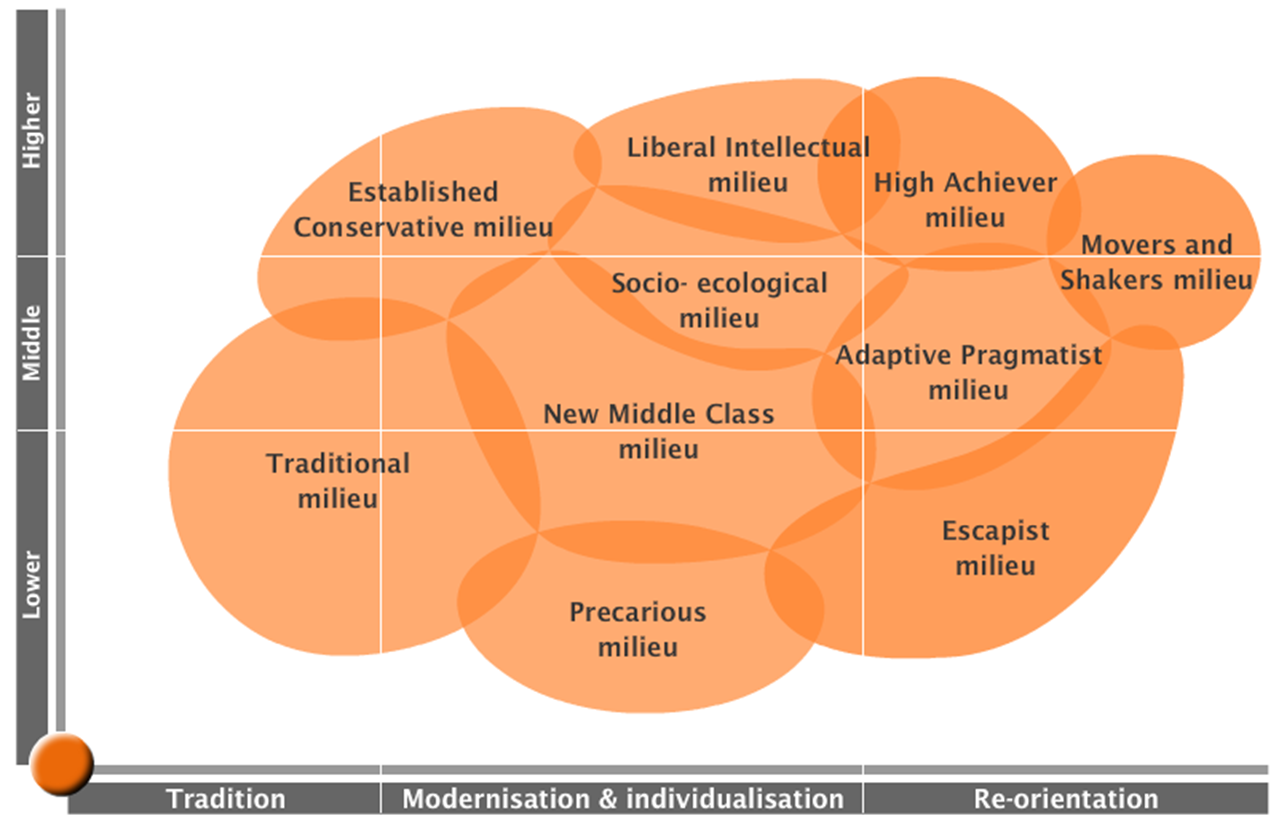 Sinus milieus:
Sutterlin et al. (2011):
Idealistic savers (16%)
Selfless inconsistent energy savers (26%)
Thrifty energy savers (14%)
Materialistic energy consumers (25%)
Comfort-oriented indifferent energy consumers (5%)
Problem conscious welfare-oriented energy consumers (14%)
12
How to engage end-users?
4P’s marketing mix
product, price, promotion, place
AIDA model
attention interest, desire, action 
Cialdini’s principles of influence
reciprocity, commitment, social proof, liking, authority, scarcity 
Defra’s 4E model
enable, encourage, engage, exemplify
Social marketing:
Clear behavioural goals, Customer orientation, Theory, Insight, Exchange, Competition, Segmentation, Methods mix
Promoting energy investments:
Emotional   appeals, Rational appeals, Build trust and confidence, Provide transparent and understandable information, Provide support and services
13
Framing the process
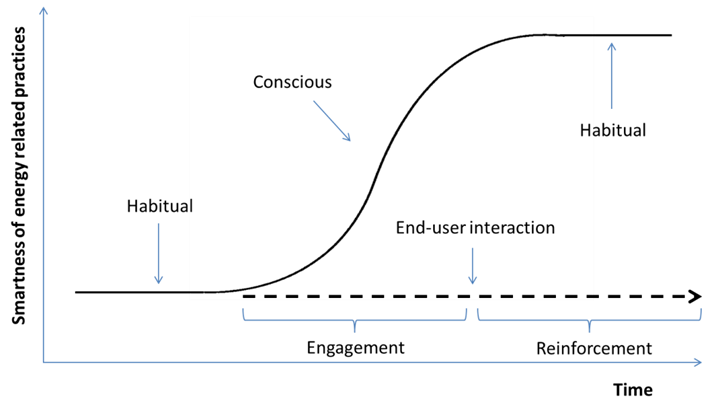 14
Enablers & Barriers
15
29/10/2013
[Speaker Notes: Main points:
Diversity of Variety of factors certainly not only monetary incentives
For each end-user, different factors will play a role]
How to engage? – Engagement phase
Provide added value: e.g. attractive financial incentives, comfort gains rather than losses, providing new information services, ensuring data privacy and security etc.
Understand  end-users: Different target groups may be susceptible to very different enablers and barriers.
Educate end-users: Information and training to relieve knowledge & information barriers.  
Create commitment & appeal: Taking full advantage of social processes as an important enabler, e.g. through end-user participation, role models, and marketing (the ‘Apple’ approach).
16
How to engage? – Reinforcement phase
Effective feed-back, pricing & communication
Variety of intervention methods: e.g. feedback information and channels, dynamic pricing schemes 
Ease of use: User-friendly, intuitive designs, adequate and pro-active support and service
Social comparison: Allow comparison, appeal to the competitive nature of people
Reflection & learning: Expectations, flexibility, monitoring and evaluation
17
29/10/2013
Where do we (really) want to know more about?
Understanding the target group(s) and matching their specific needs and situations
Products & services with real added value
Pricing schemes, feedback, communication and synergies
Involvement of ‘non-energy’ stakeholders
Bottom-up support: ‘citizen projects’
New market structures and the role of end-users
Scalability and replicability
18
Conclusion
An end-user centered approach is needed
Behavioural and situational factors
Conscious and habitual behaviours (practices)
Enablers and barriers
One-size fits all is not an option
Tailor made and diversify
Much is known, but:
No blueprint, rather ‘checklists’
Insights somewhat scattered
Not always clear how things are done
Key challenges remain
19
Next steps
Analysis of a suite of smart grid projects in Europe
Quantitative & qualitative (interviews)
Identify ‘success factors’
Differentiating engagement strategies for different roles
Consumer, Customer, Citizen
Working towards tools and guidelines to engage end-users in smart energy behaviour.
20
Further info
Pieter Valkering
pieter.valkering@vito.be

Erik Laes (coordinator)
erik.laes@vito.be 

S3C deliverable 1.1
http://www.s3c-project.eu/
21
Key challenges 1
Develop products and services with added value for end-user and ‘the grid’
Matching end-user needs and profiles (e.g. through segmentation)
Assess effectiveness of (combinations of) tools and methods
Up-scaling and replication
More effective marketing and outreach
New market designs and end-user roles (legislation/privacy)
Facilitate and assess ‘citizen projects’ (context & conditions)
22